Data Collection & Analysis
Network Data Science Lab
Seunghun Lee, KangHee Lee
Professor : Hyun-Chul Kim
2018. 04. 30
수업 참고 자료
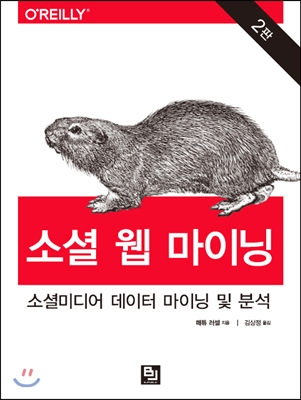 책 목차1. 트위터 마이닝2. 페이스북 마이닝3. 링크드인 마이닝4. 구글플러스 마이닝5. 웹 페이지 마이닝6. 메일박스 마이닝7. 깃허브 마이닝8. 웹 마이닝
2/31
목차
Twitter- Twitter data collection- Word cloud- Sentiment Analysis

Web page- 다이닝코드 crawling- Word cloud
3/31
Twitter
4/31
Twitter API
API의 종류
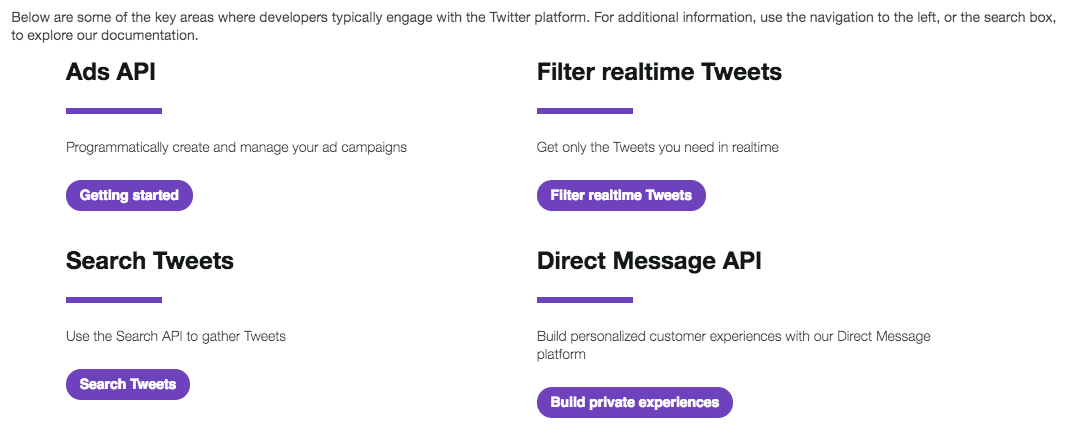 5/31
Twitter API 생성 및 인증 과정 #1
https://apps.twitter.com/ 에서 Apps 생성
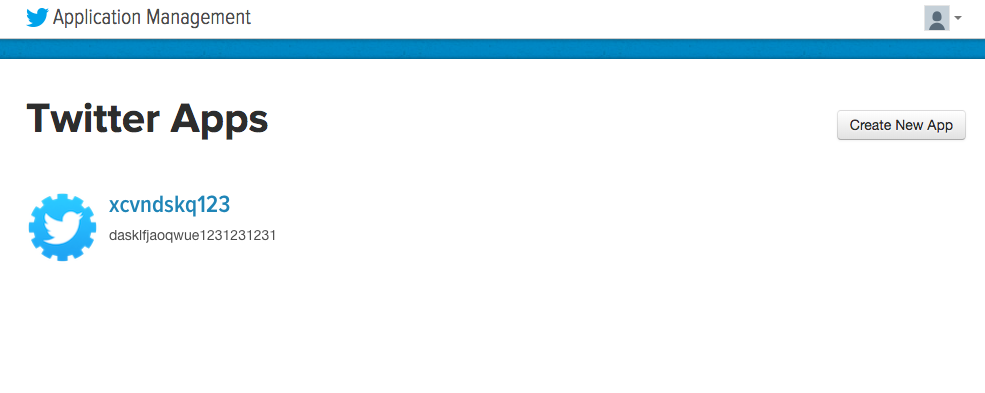 6/31
Twitter API 생성 및 인증 과정 #2
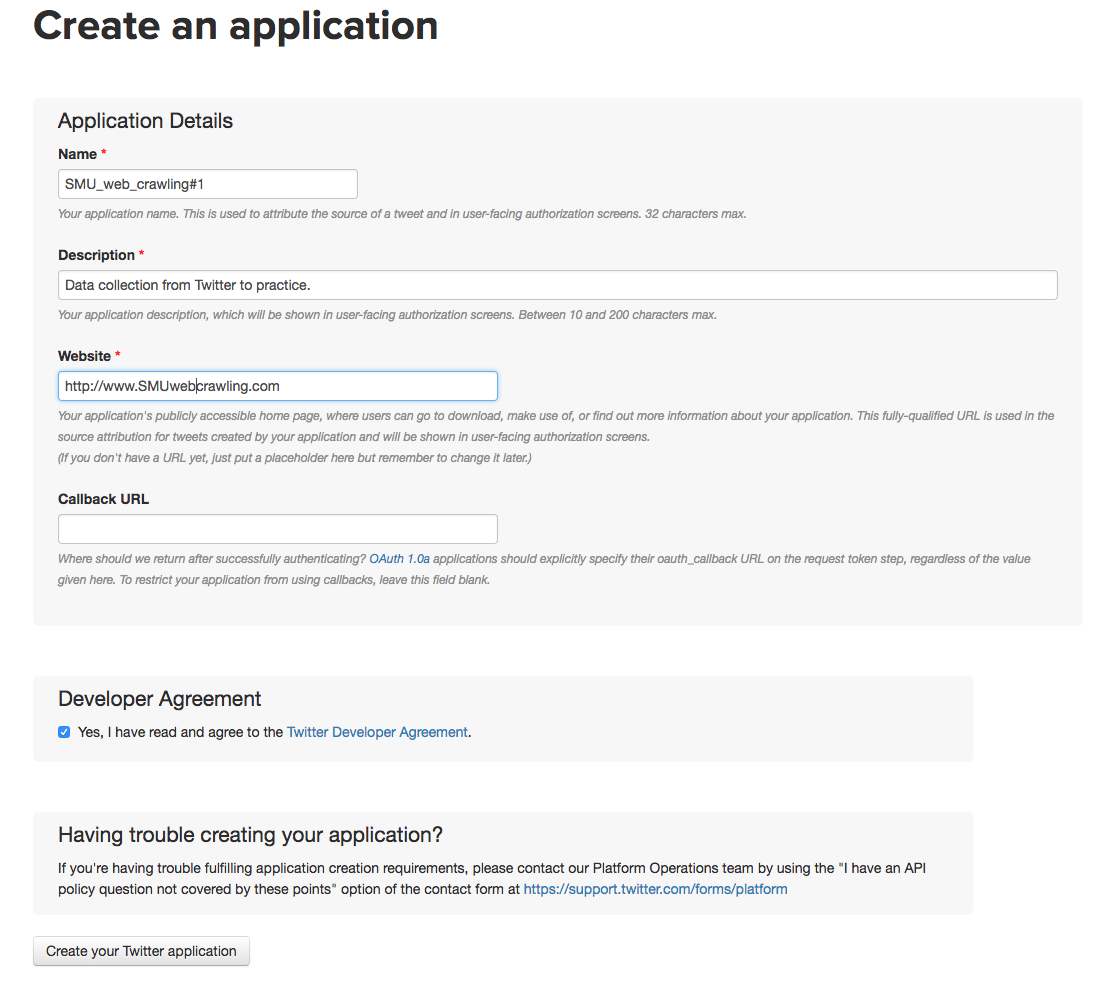 Name : Application 이름
Description : Application에 대한 설명
Website : 웹사이트에서 Twitter를 사용할 경우 액세스 할 수 있는 홈페이지 주소 (없으면 아무거나 적음)
Callback URL : 사용자 로그인시 인증키 값을 받는 Callback URL (없으면 비워둠)
7/31
Twitter API 생성 및 인증 과정 #3
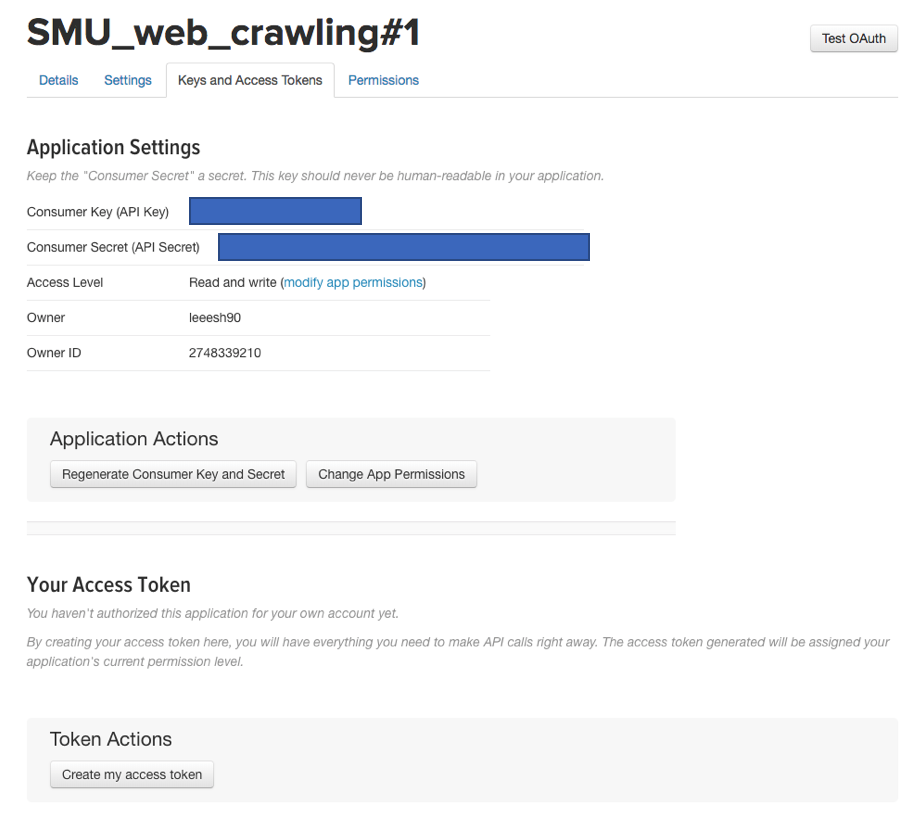 8/31
Twitter API 생성 및 인증 과정 #4
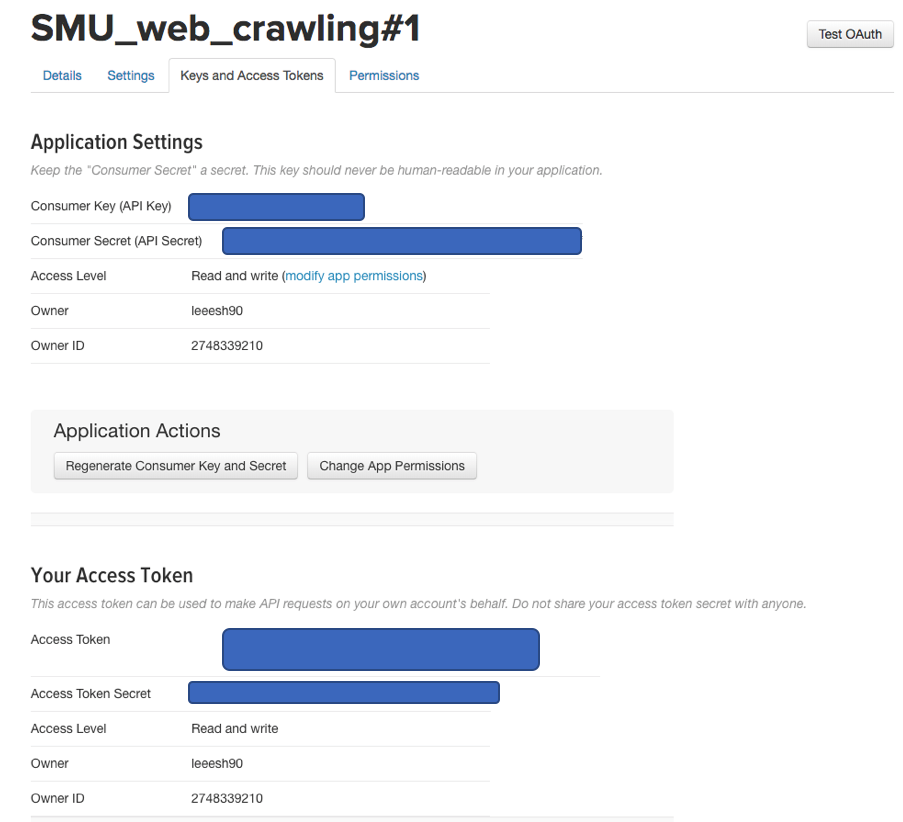 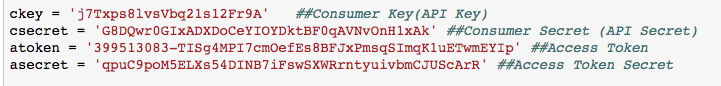 9/31
Twitter Data Collection
Real-time
Geolocation-based- (longitude, latitude)
Other options- language- follow- track
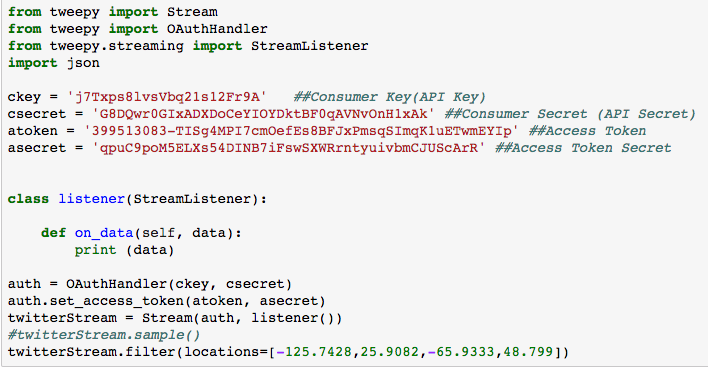 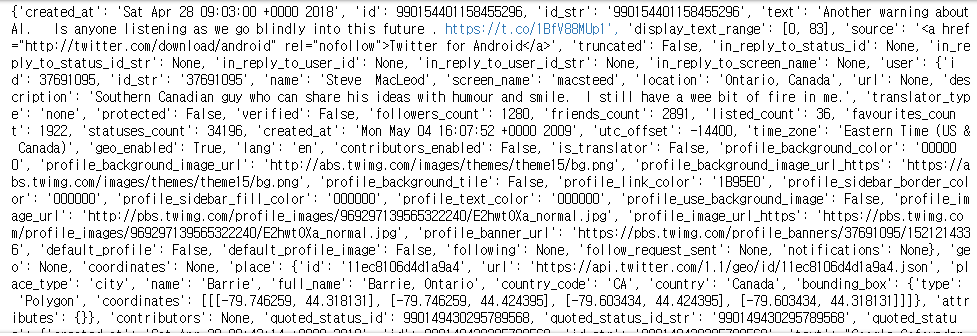 Twitter filter options : https://developer.twitter.com/en/docs/tweets/filter-realtime/guides/basic-stream-parameters
10/31
JSON format
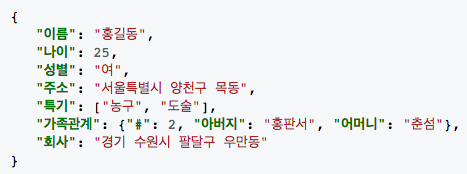 Data type of (Key – Value) pairs
참고 : https://wikidocs.net/15114
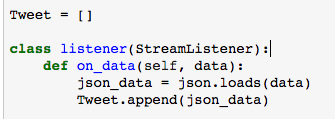 수집한 Tweet 데이터를 JSON 형태로 변환
Tweet라는 리스트에 수집된 Twitter들을 저장
11/31
수집된 데이터에 어떤 정보들이 있는지 확인하기
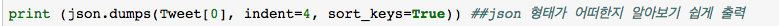 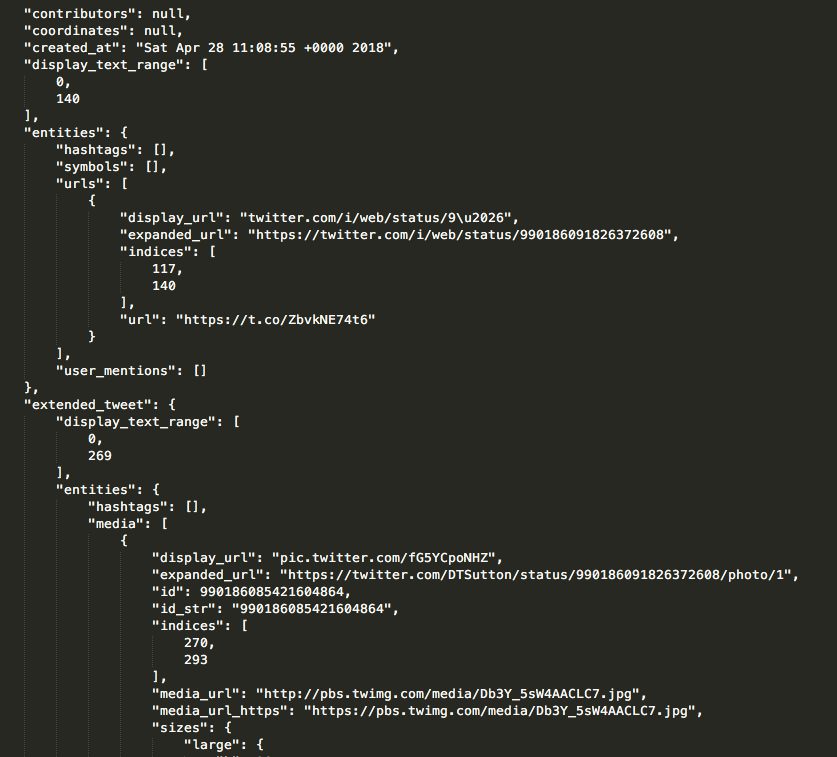 12/31
Text 정보들만 확인
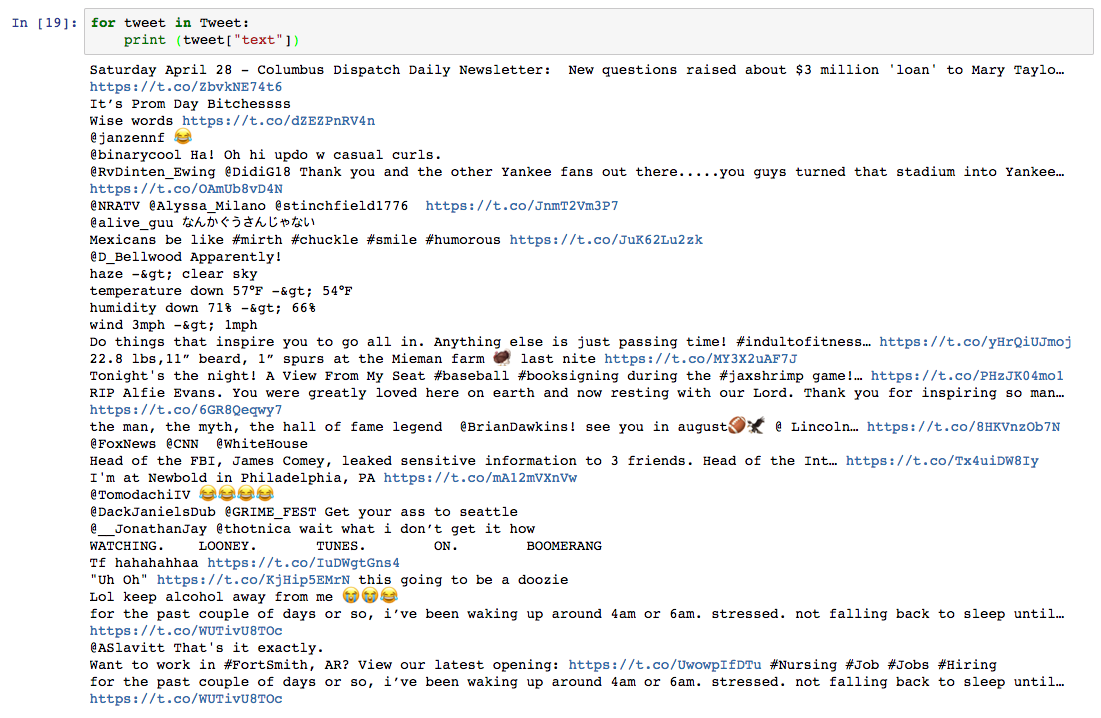 13/31
Keyword 기반으로 트윗 데이터 수집
Ex) “trump” 라는 단어가 들어간 트윗만 수집
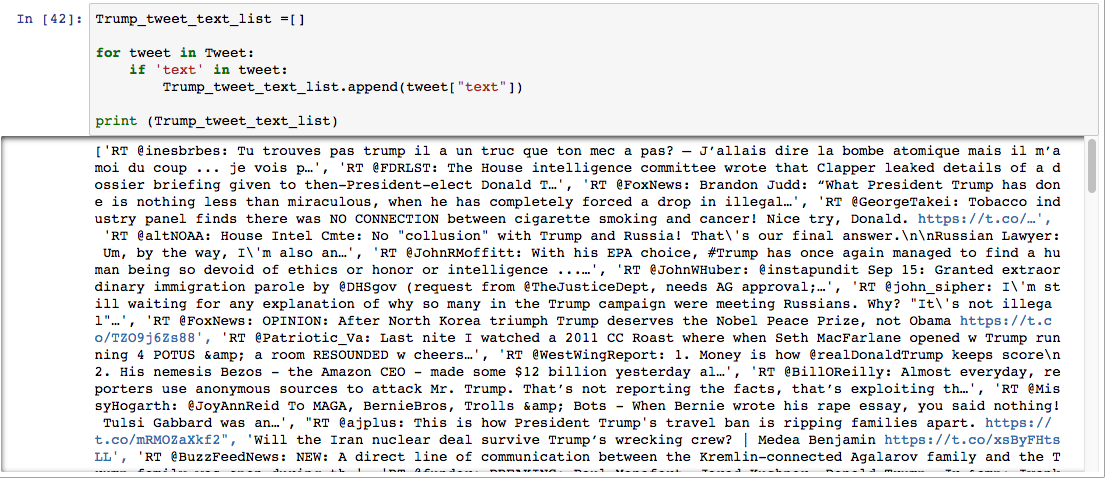 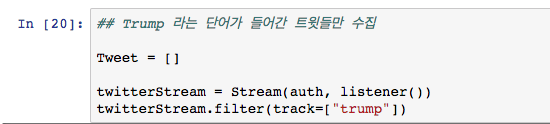 중간 중간 제한으로 수집이 안되는 트윗들도 섞여 있음- 따라서 Text가 있는 트윗들만 선별
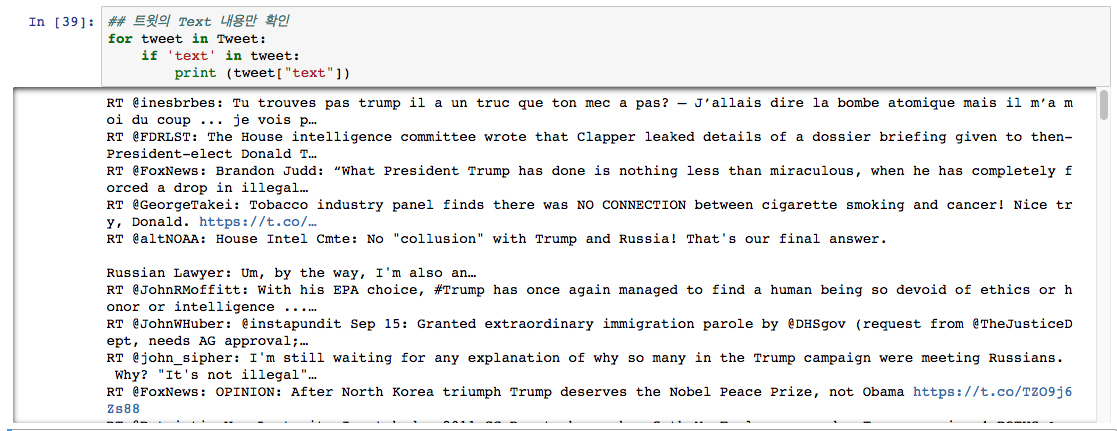 14/31
Wordcloud
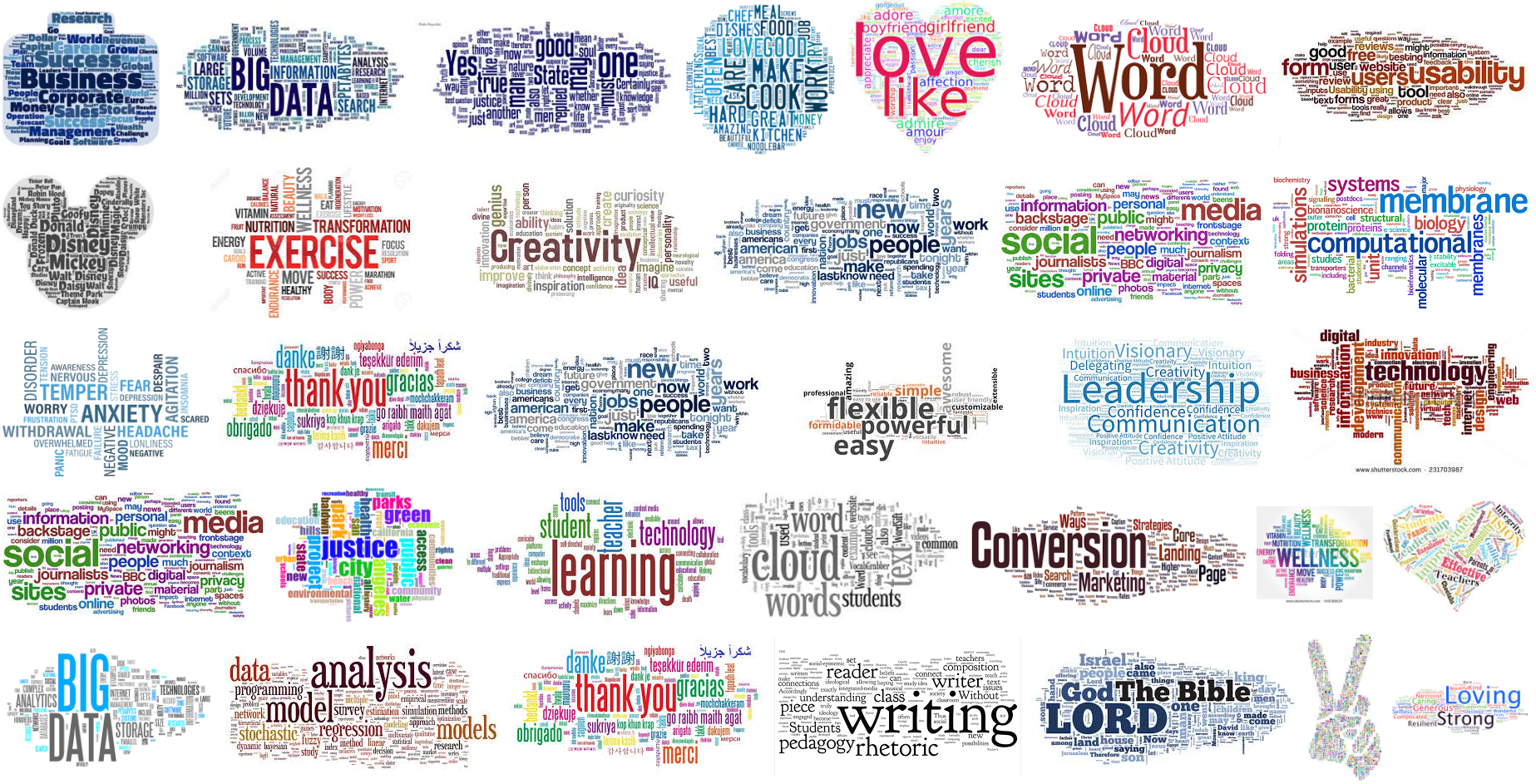 15/31
Wordcloud 사용
설치 : https://github.com/amueller/word_cloud
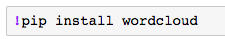 Stopwords 제외 (ex)to, and, is, etc,…)
Wordcloud 설정
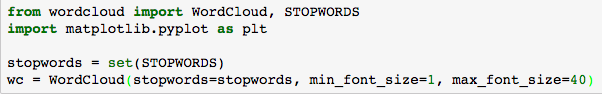 16/31
Twitter에서 모은 텍스트로 wordcloud 만들기
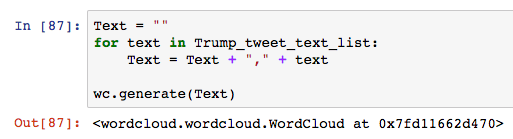 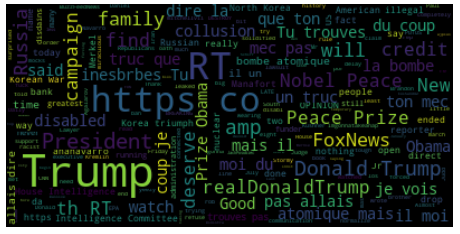 만든 wordcloud 실제로 보기
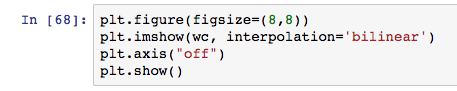 17/31
Sentiment Analysis
TextBlob- TextBlob is a Python (2 and 3) library for processing textual data. It provides a simple API for diving into common natural language processing (NLP) tasks such as part-of-speech tagging, noun phrase extraction, sentiment analysis, classification, translation, and more.

설치- pip install textblob
18/31
TextBlob에 Text를 집어넣고 원하는 함수를 사용- sentiment.polarity ( -1 ~ 1)
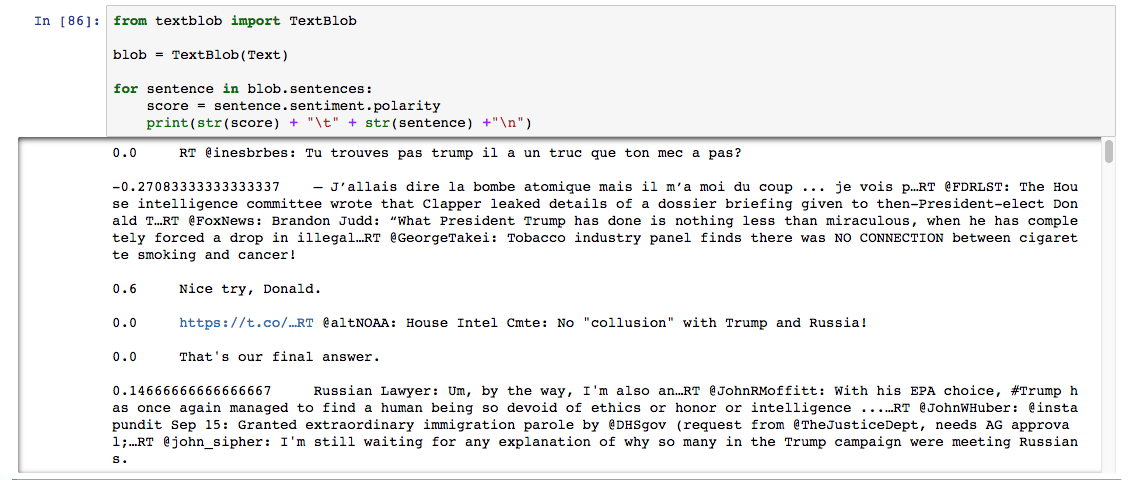 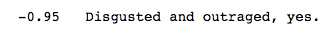 19/31
Web page(다이닝코드)
02/31
웹 페이지 가져오기
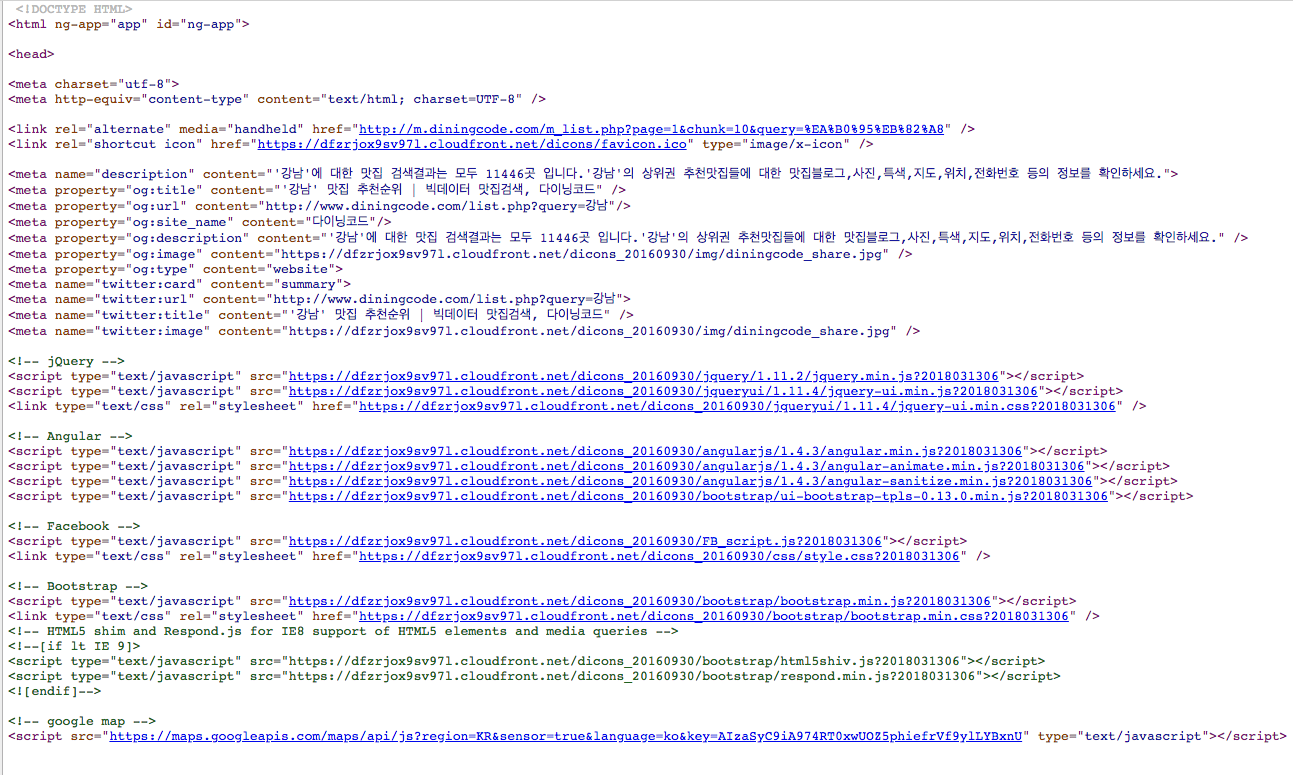 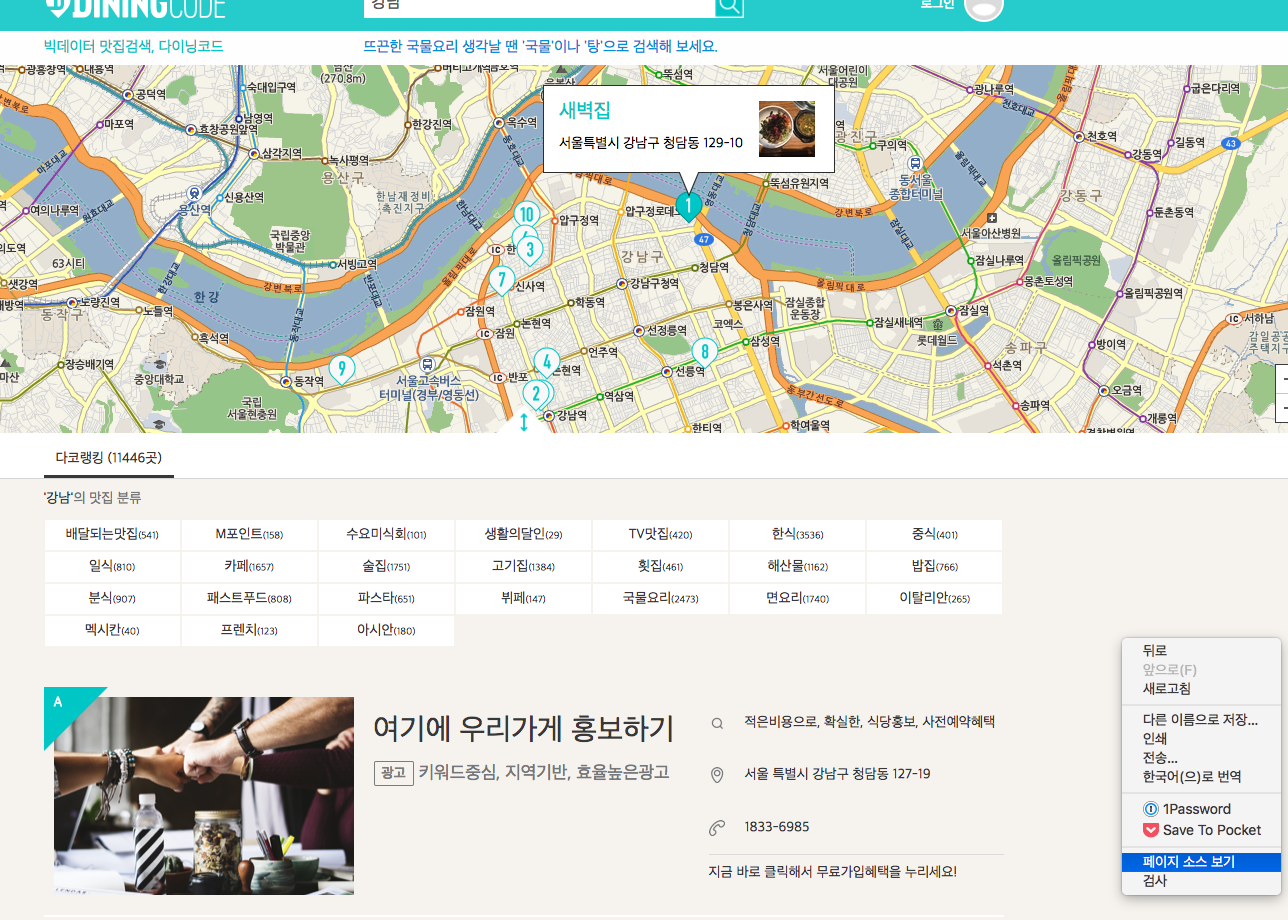 Requests, BeautifulSoup 을 이용- pip install requests, bs4
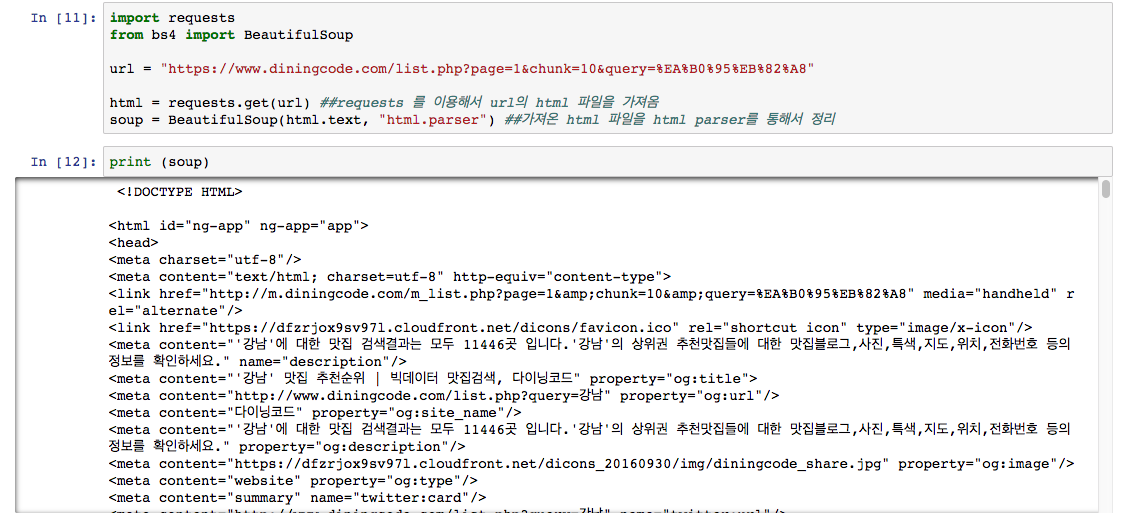 페이지 소스보기의 문서랑 동일
21/31
다이닝 코드 홈페이지 분석 #1
웹 페이지에서 어떤 데이터를 수집 할 건지 확인
22/31
다이닝 코드 홈페이지 분석 #2
도구 더보기 -> 개발자 도구
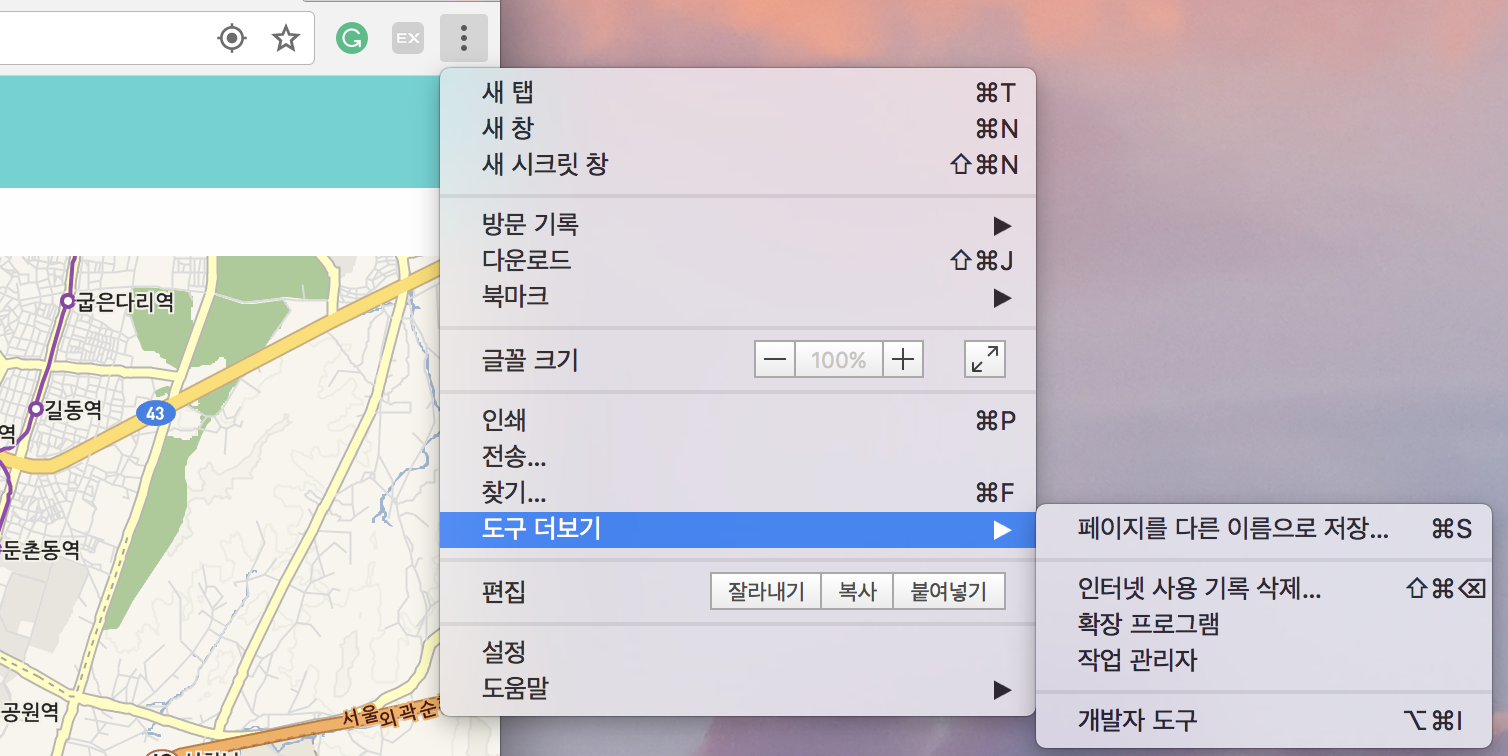 23/31
다이닝 코드 홈페이지 분석 #3
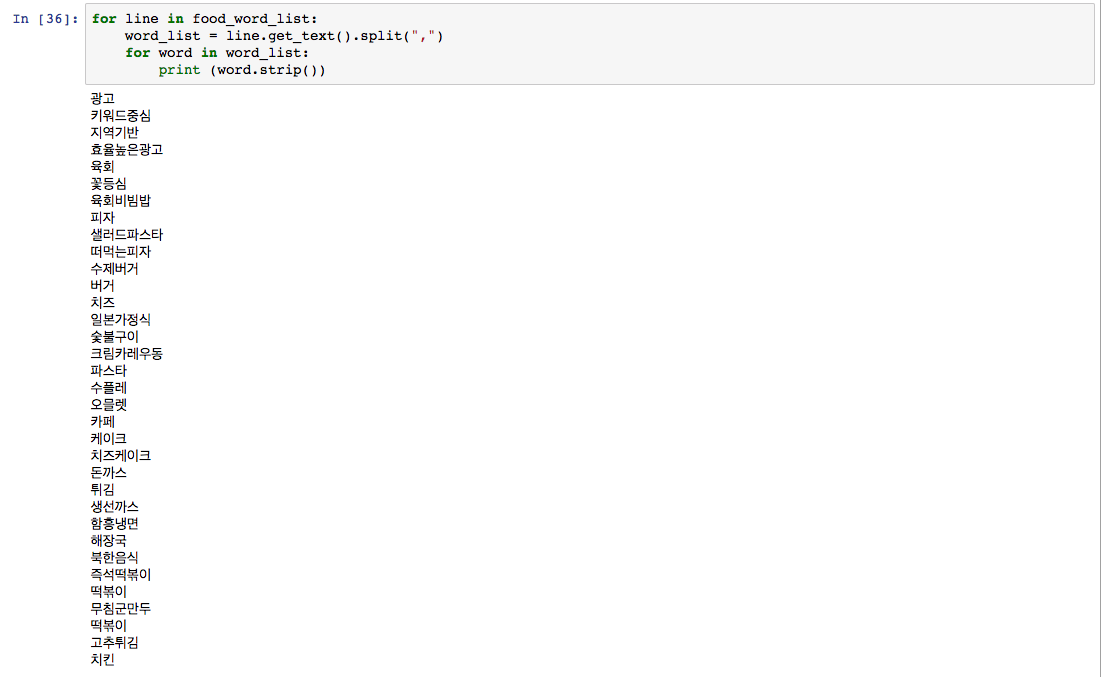 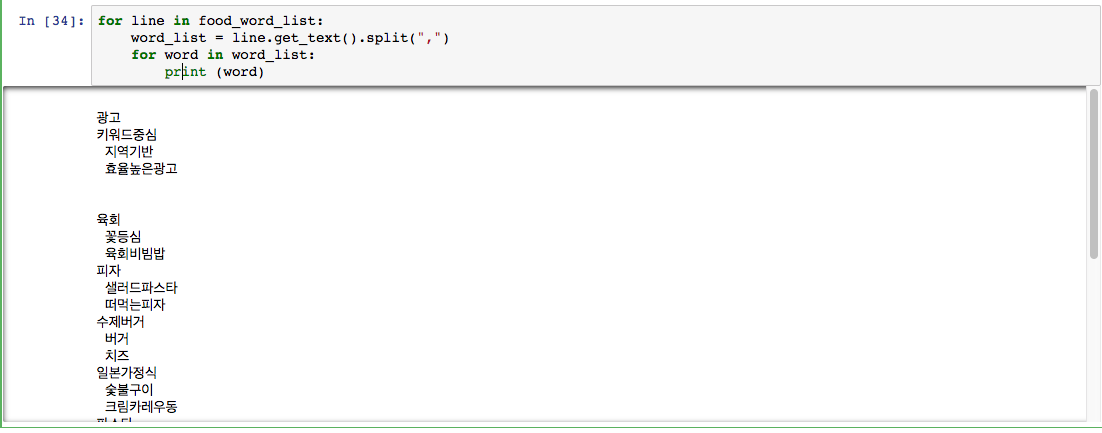 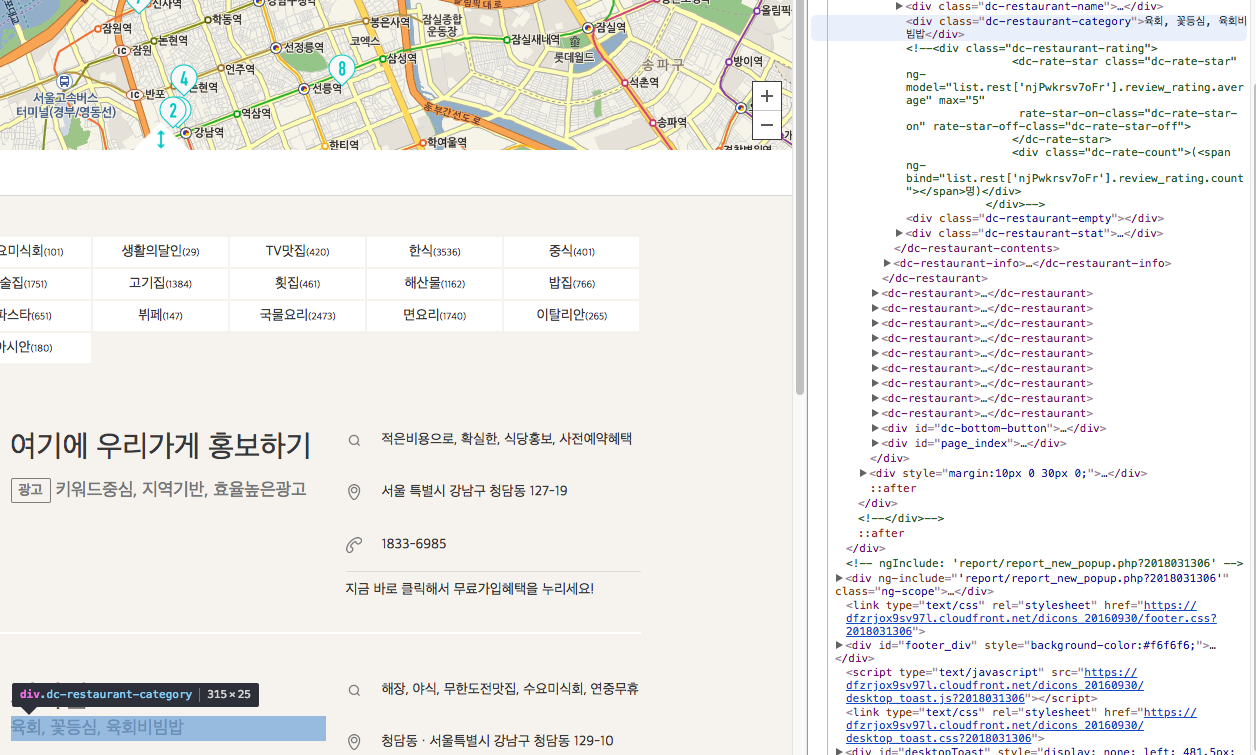 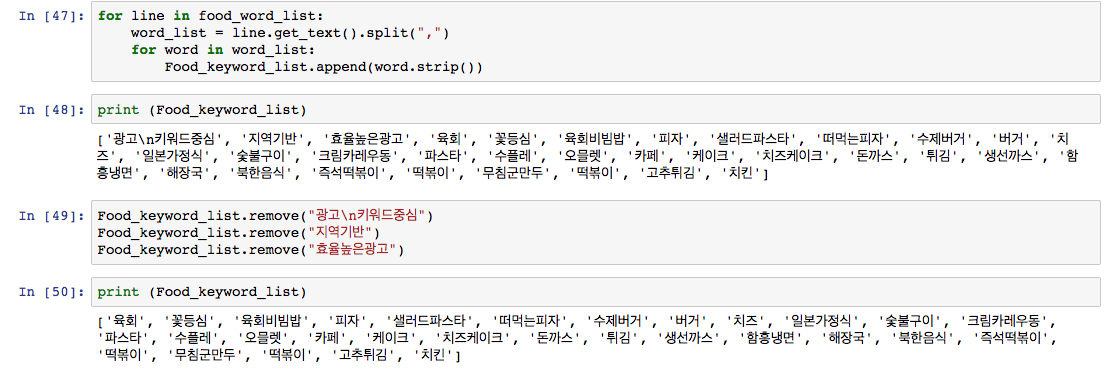 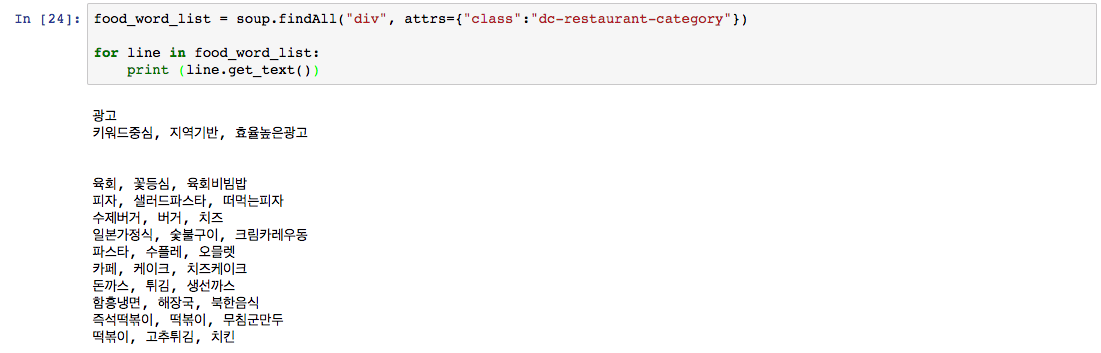 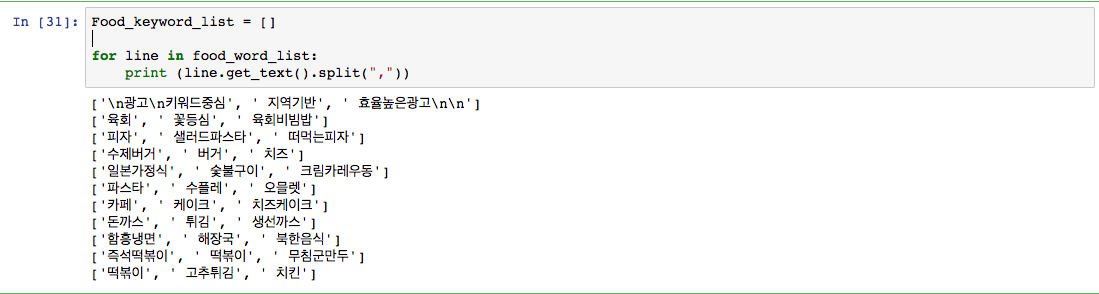 24/31
Multiple URL
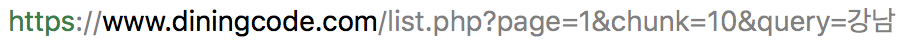 수집 하고싶은 데이터의 URL 패턴을 우선 파악
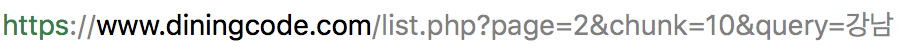 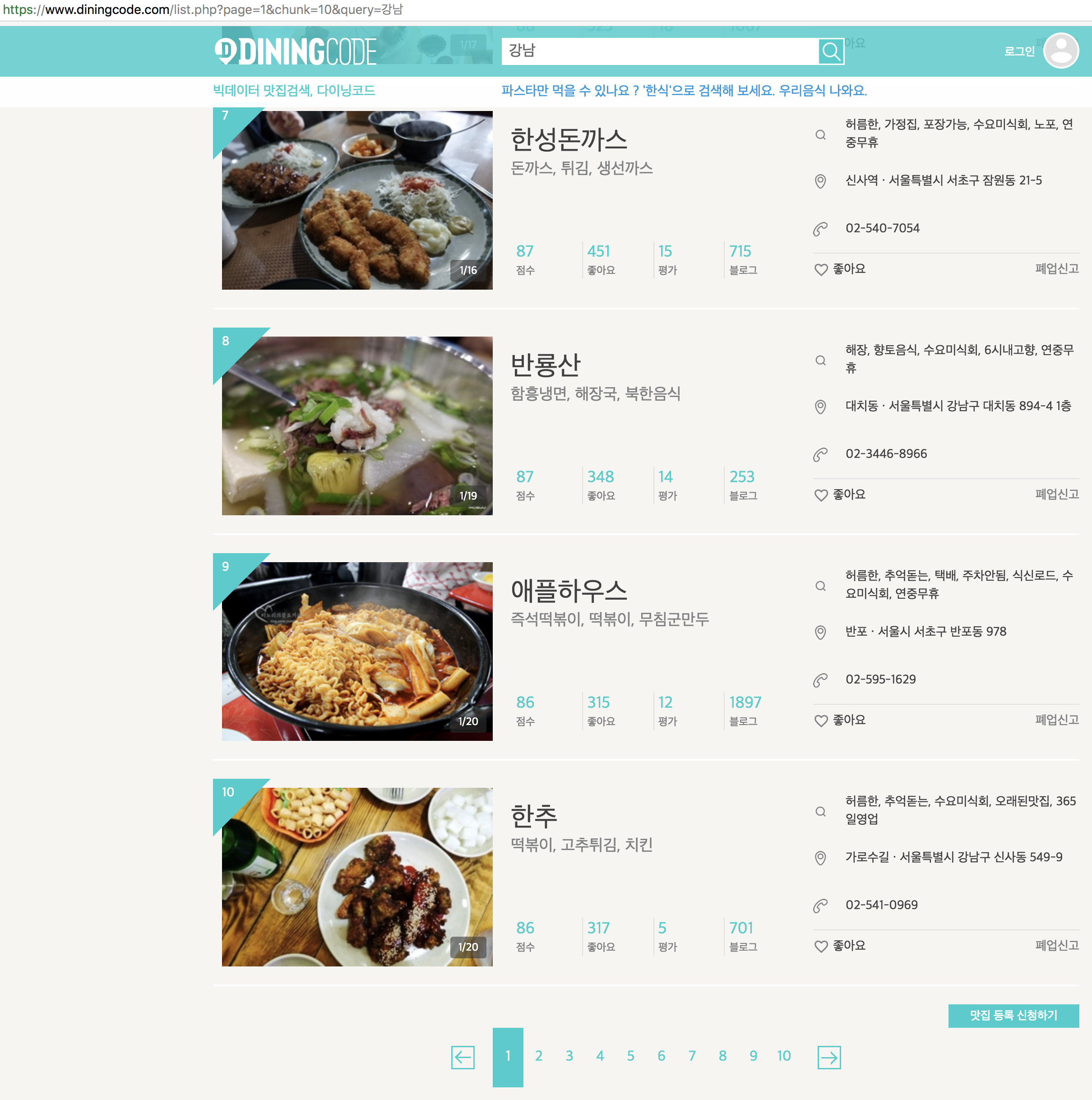 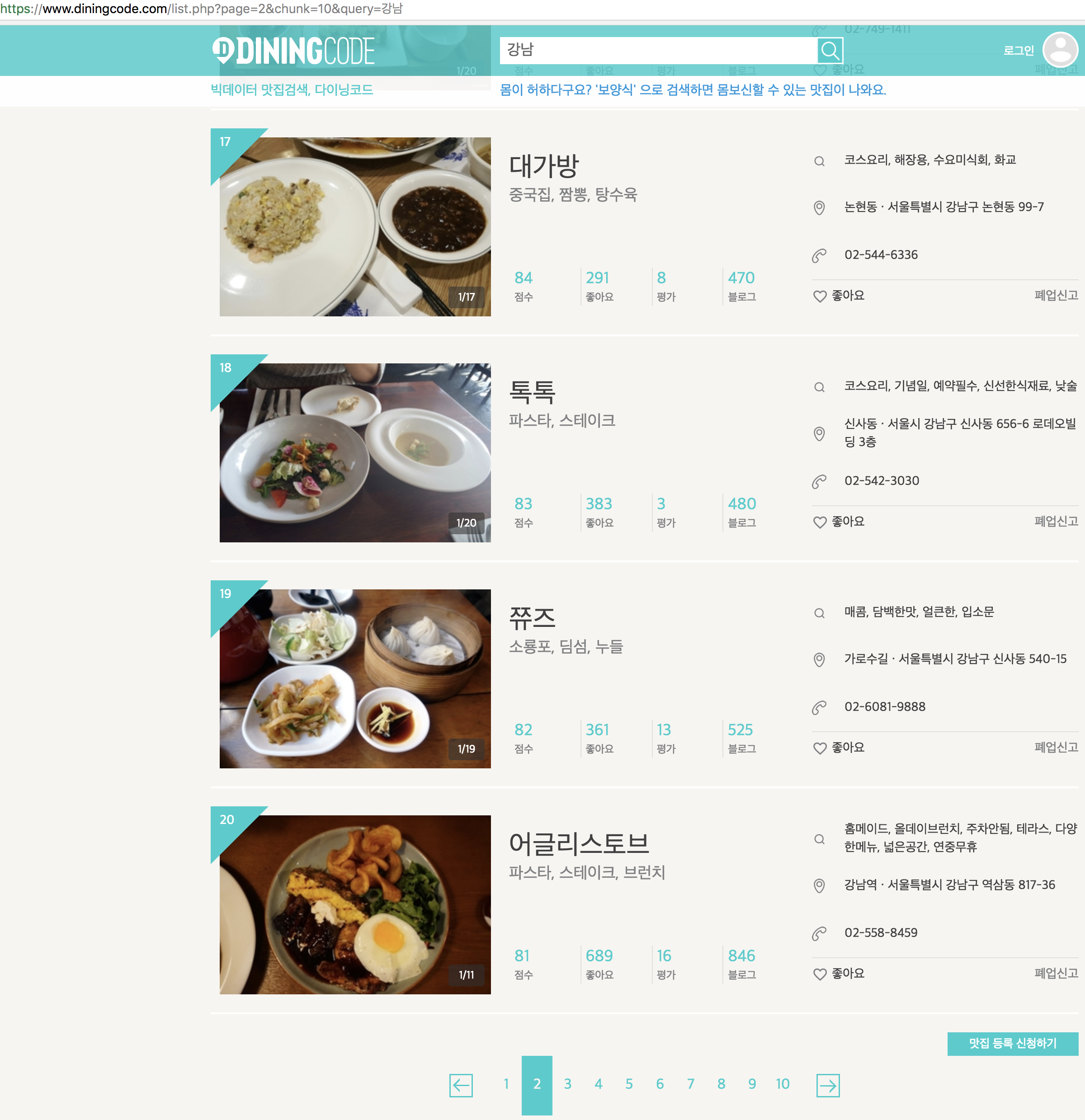 25/31
다이닝 코드 홈페이지 분석 #4
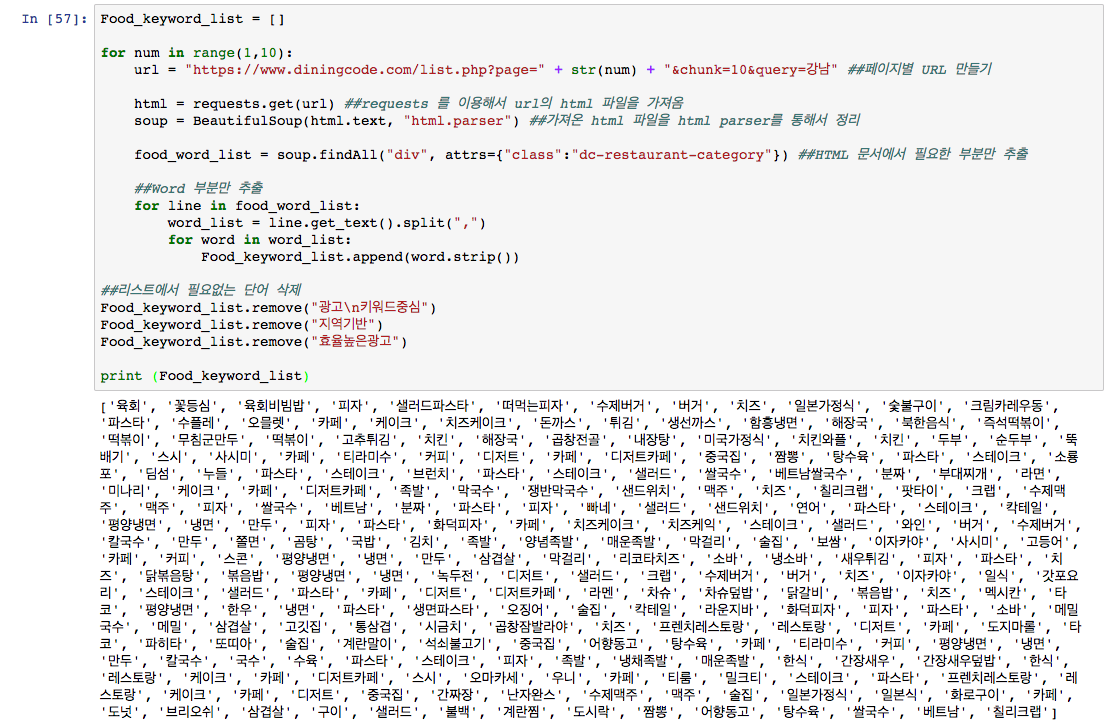 26/31
Wordcloud
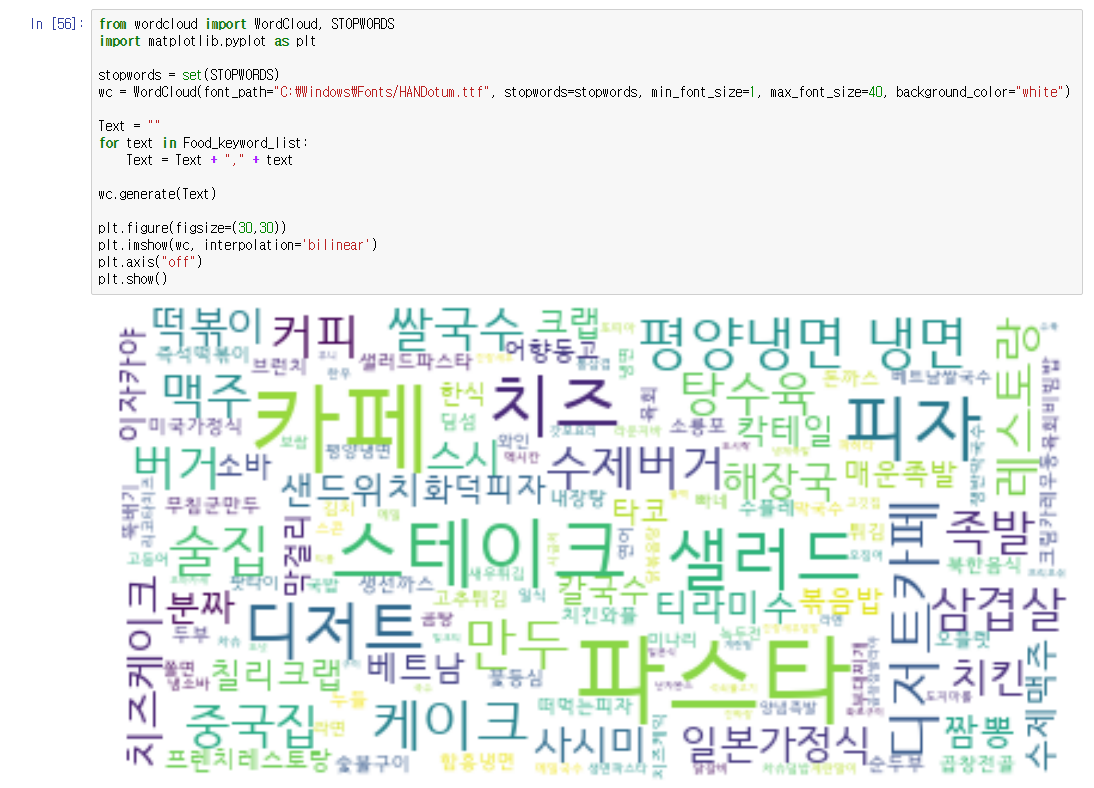 27/31
다음시간에는???
머신러닝 기초 강의
주요 알고리즘 소개 및 실습 (ex) Decision Tree, k-NN, Naïve bayes)
참고 하는 책 : 






Visualization- ex) k-NN Graph
다음 실습 시간 : 5. 14일(월)
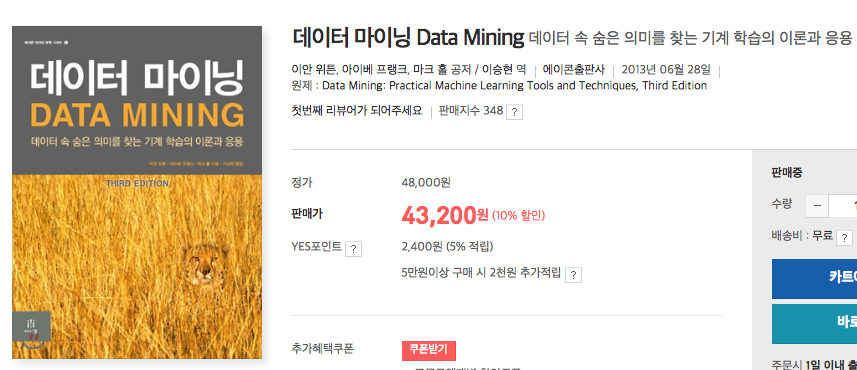 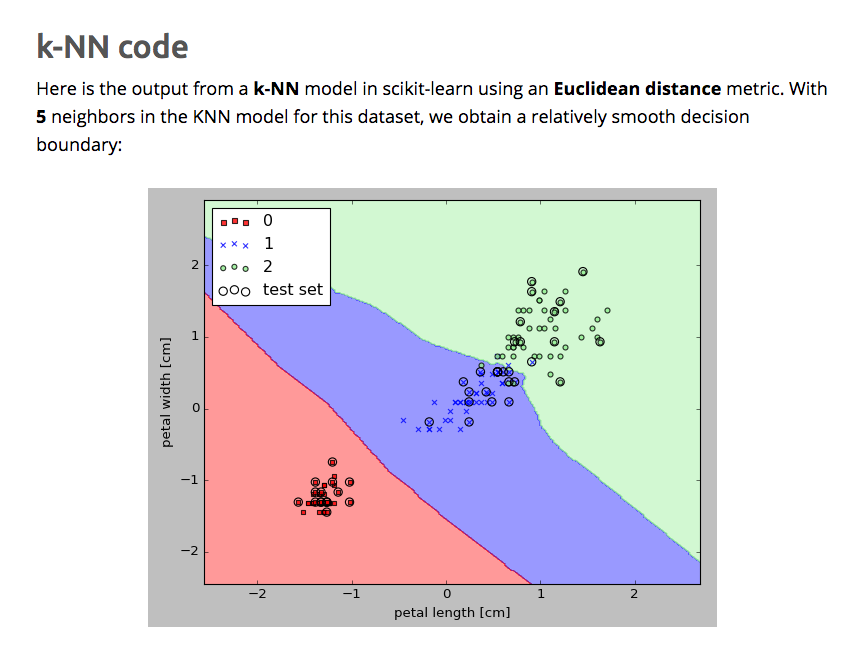 28/31
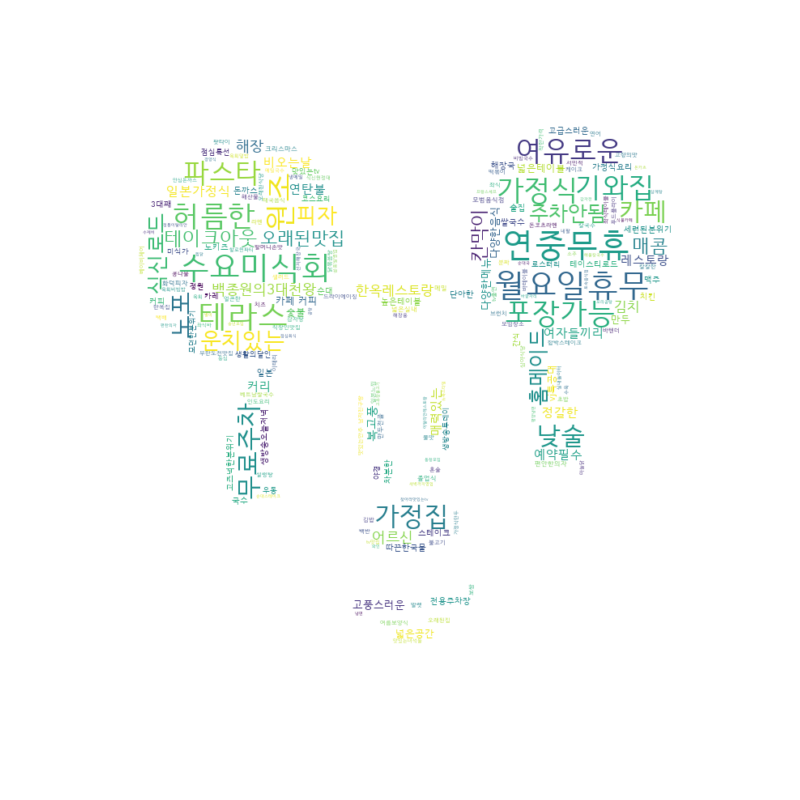 숙제
형태를 가진 Wordcloud 만들기
참고 : http://pinkwink.kr/1029
맥에서 한글 워드클라우드- http://konlpy.org/ko/latest/examples/wordcloud/
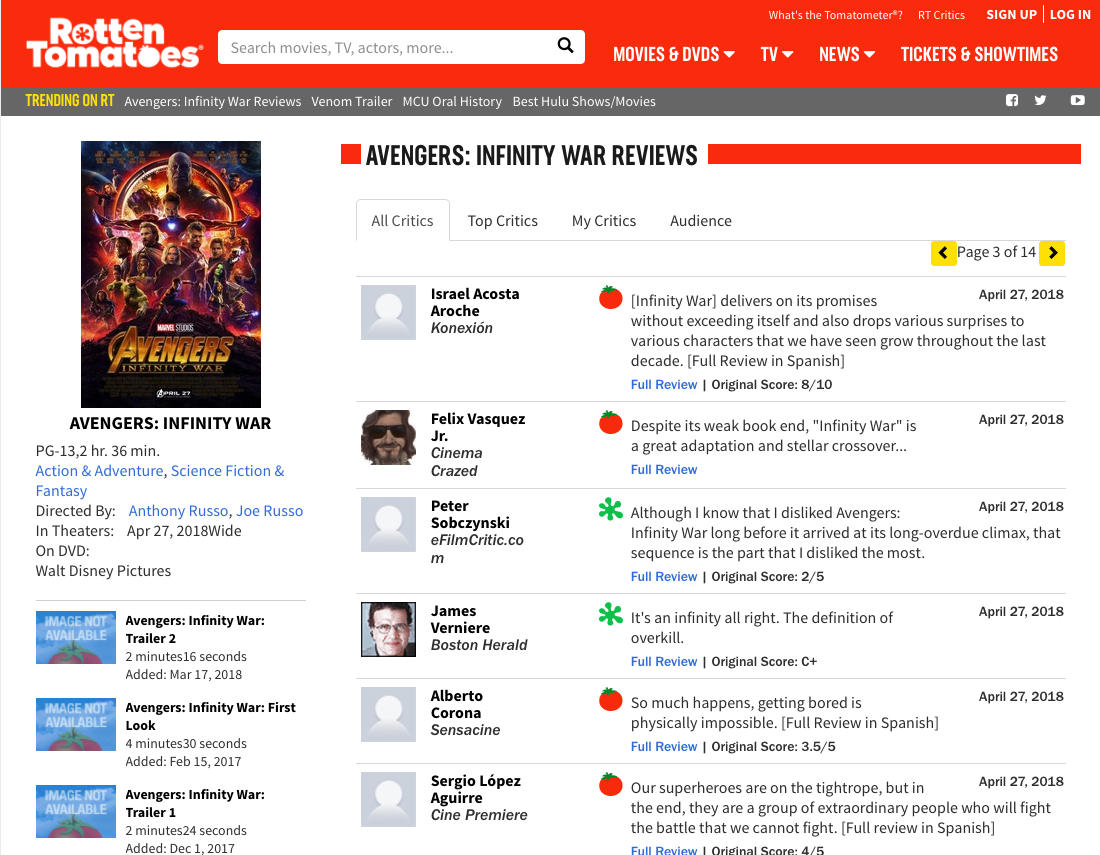 4주차에 사용할 리뷰 수집하기
29/31
숙제
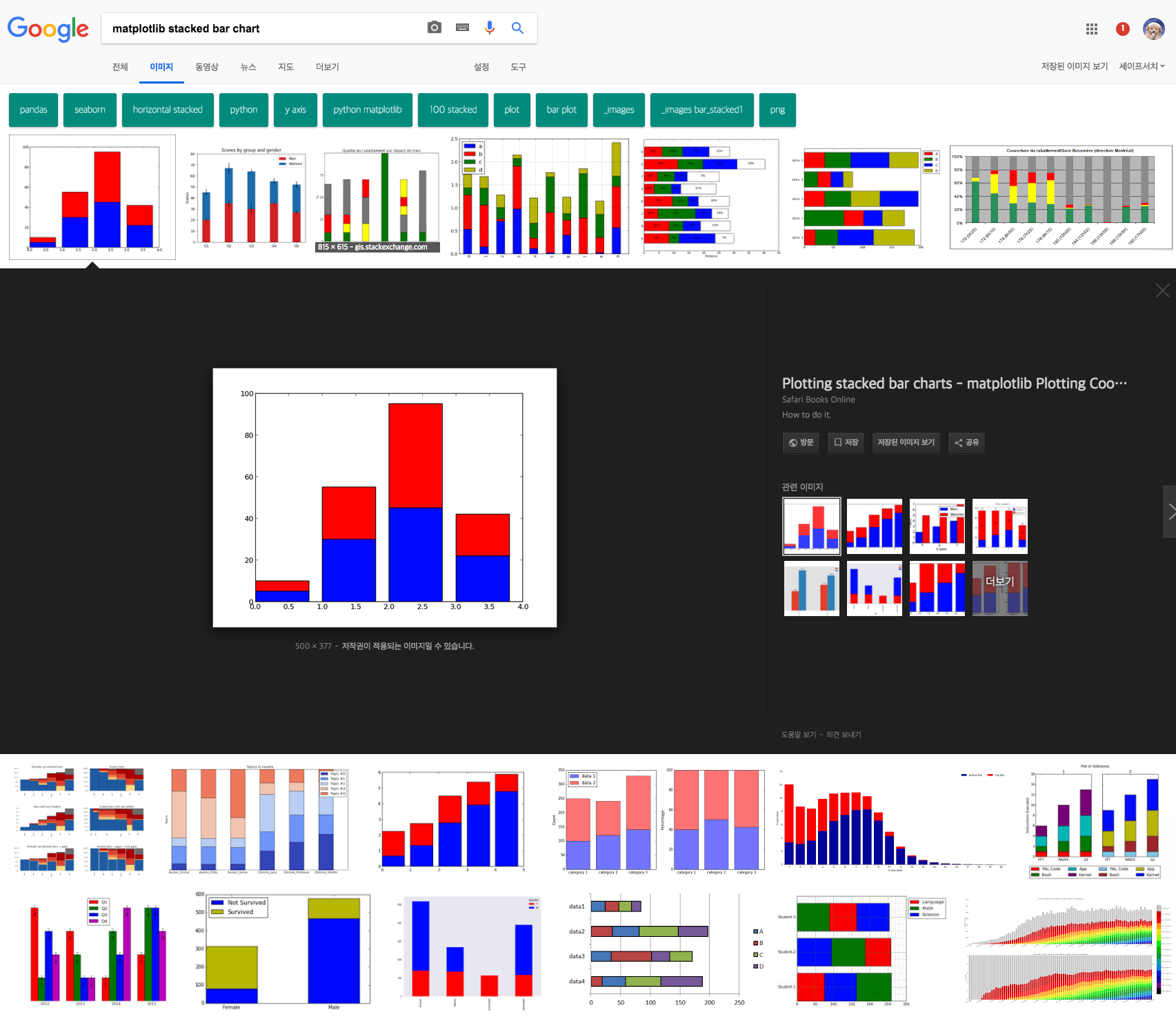 특정 키워드로 트윗 데이터 수집
1분 단위로 수집한 데이터의 긍부정그래프 그리기- 약 10~15분 정도 수집


참고 : http://pandas.pydata.org/pandas-docs/version/0.7.3/visualization.html
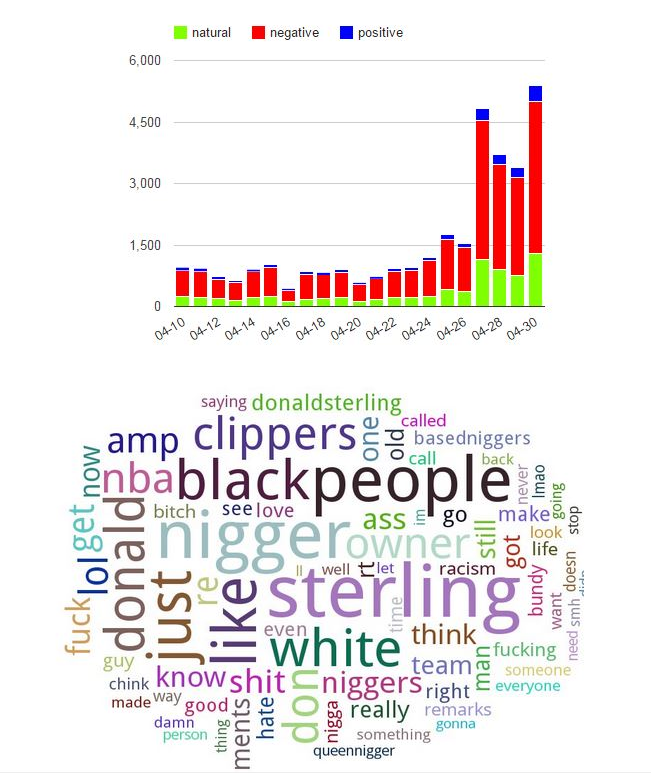 30/31
Thank you!!!
31/31